Destination Guadeloupe
SOMMAIRE
Tourisme
Vie Pratique
Economie
TOURISME
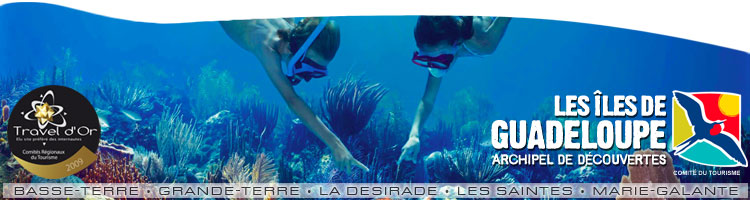 Office du Tourisme
5, square Bonaparte 
97110 POINTE A PITRE
Le climat
Eau : 27°C
Air  :  29°C
Rhum : 50°C
Boissons
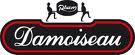 Rhum
Planteur
Ti’punch
VIE PRATIQUE
Côté pratique
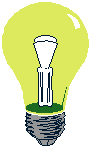 Monnaie : Euro
Langues : Français, Créole
Carte d’identité ou passeport
Décalage horaire : 6h
Trajet Paris-Pointe à Pitre : 8h
Transports en commun
ECONOMIE
Production de Rhum
Canne à sucre
Bananes
Générique

Montage : Paul
Réalisation : Marie
Effets spéciaux : Luc
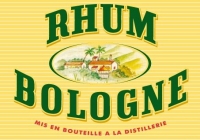 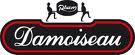 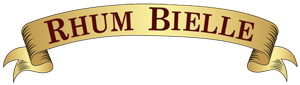